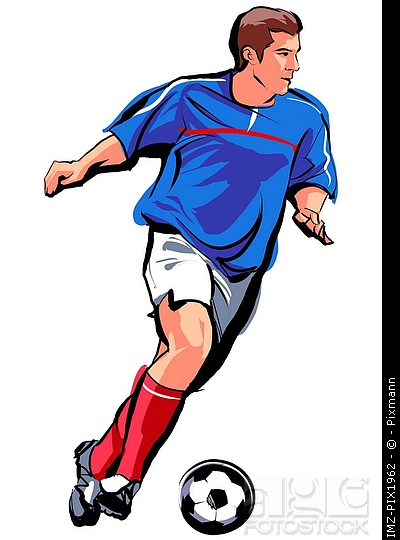 F
f
Autor: Mgr. M. Schutzová
Pomenuj obrázky!
Čo si zistil?
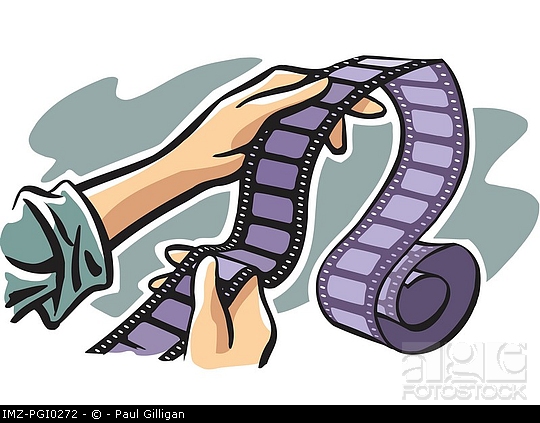 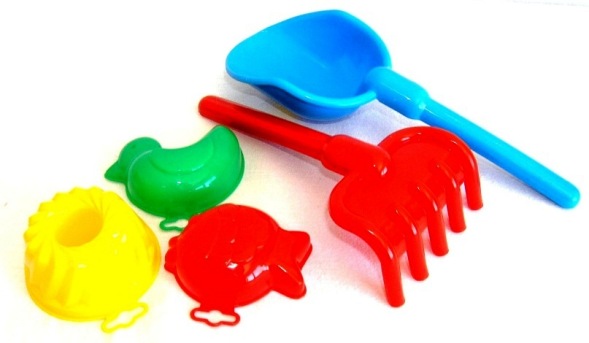 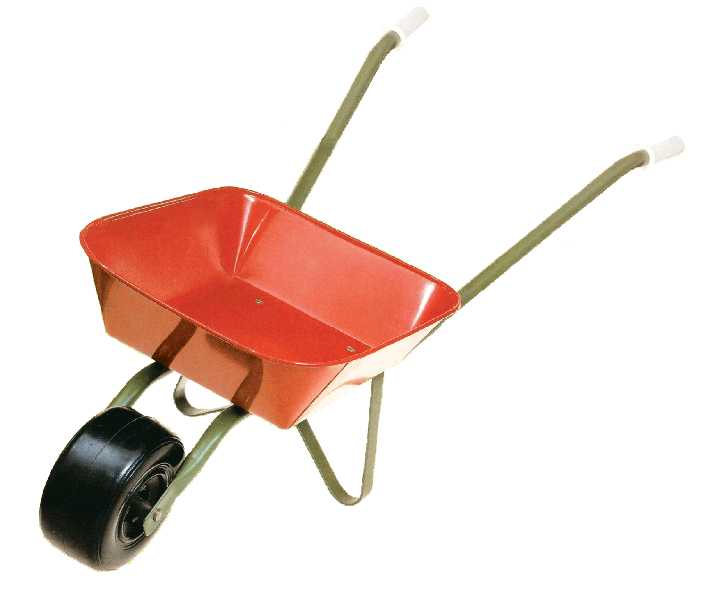 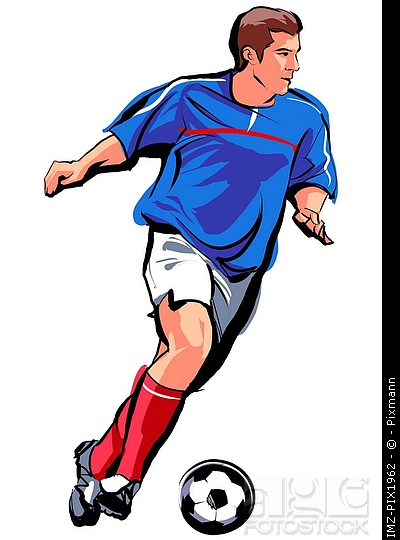 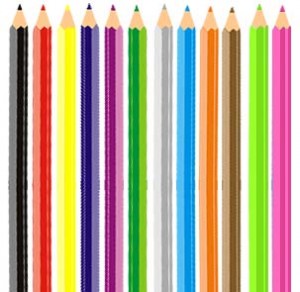 V ktorých slovách  počuješ F?
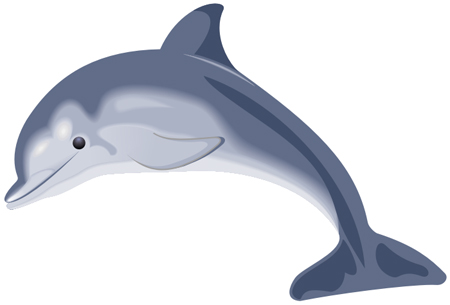 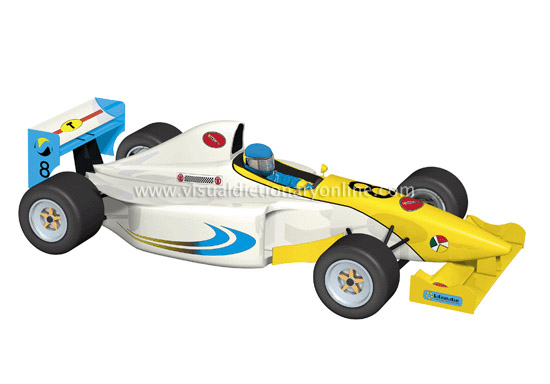 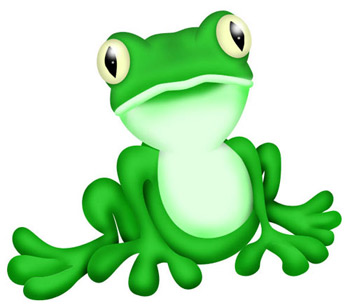 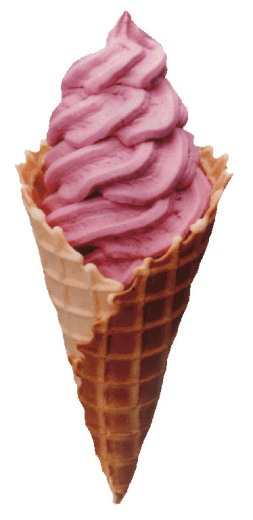 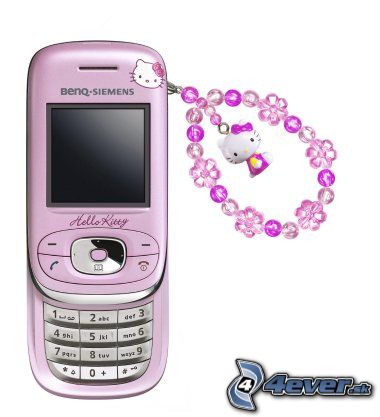 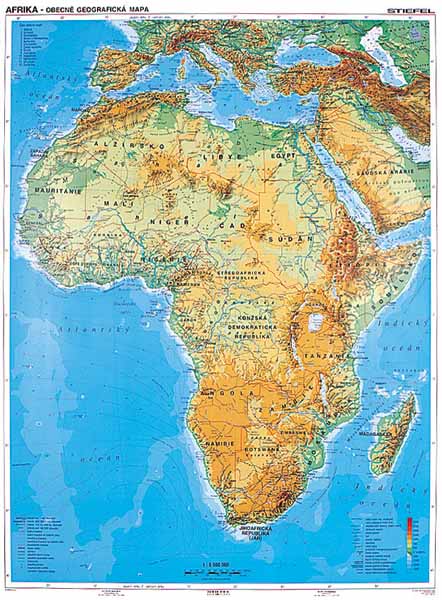 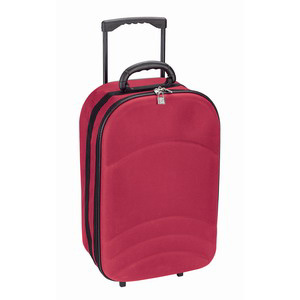 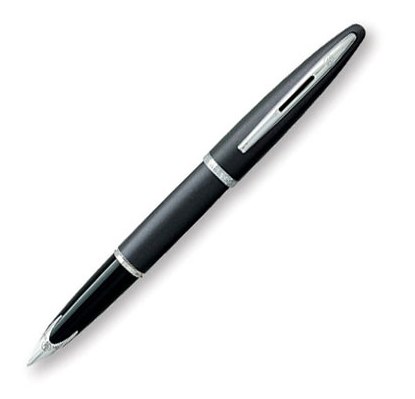 Pohľadaj  slabiky s písmenom F!
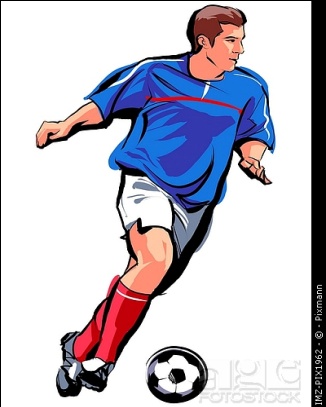 fe
je
He
fa
Fa
zi
Ši
fi
Fo
fí
fú
mi
fy
Fú
Fe
Fi
vo
Prečítaj  správne slová !
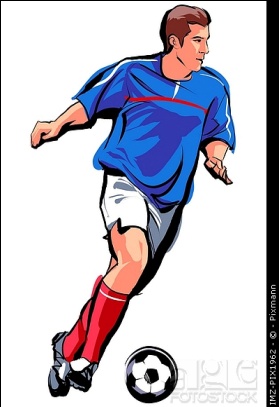 Kde počuješ F?
film
fajka
futbalista
farby
farbičky
golf
fazuľa
fúrik
formula
kufor
telefón
kefka
Poznáš mená na písmeno F?
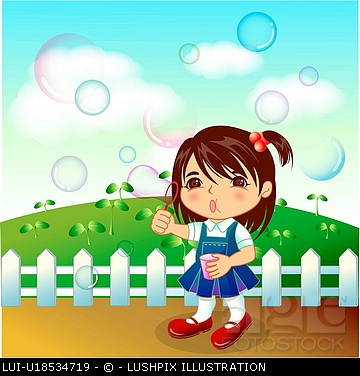 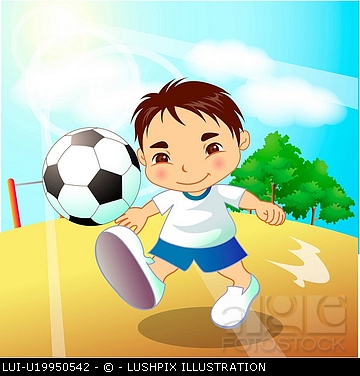 Komu patria?
Frederika
Filoména
Fedor
Filip
Františka
Ferko
Prečítaj vety!
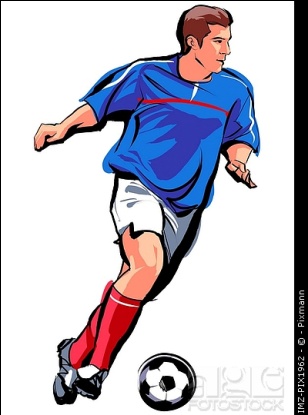 Ferko hrá futbal.
Frederika fúka bubliny.
Filka pozerá film o Afrike.
Filip vyfarbuje formulu.
Františka varí fazuľu.
Zaslúžiš si...
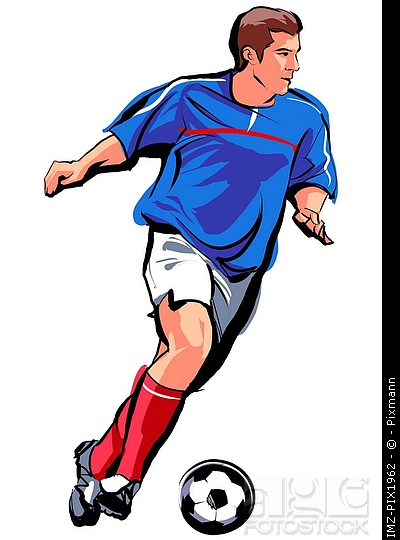 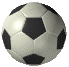